RESOLUCIÓN DE CONFLICTOS | CONTROLAR LA IRA EN SITUACIONES DE CONFLICTO
SITUACIÓN EN LA QUE TODOS SALEN GANANDO:MIS NECESIDADES/TUS NECESIDADES
PAUTAS PARA CREAR SITUACIONES EN LA QUE TODOS SALGAN GANANDO
Elige un territorio neutral para reunirse.

No mientas ni exageres; crea confianza desde el inicio.

Utiliza buena comunicación no verbal: haz contacto visual, utiliza una postura que no intimide y mantente enfocado.

Intenta encontrar puntos en común.

Mantén la mente abierta a otras sugerencias.

Enfócate en lo que consideras más importante e intenta determinar lo que es más importante para la otra persona.

Mantente en el presente; evita traer al presente discusiones pasadas.

Establece un plazo en el que ambos estén de acuerdo.

Comprométete con una solución y no retrocedas.
MIS NECESIDADES/TUS NECESIDADES
© 2022 OVERCOMING OBSTACLES
*Otros factores que motiven a las personas pueden incluir la necesidad de tener el control, la necesidad de tener dinero y la necesidad de sentirse reconocido o amado.
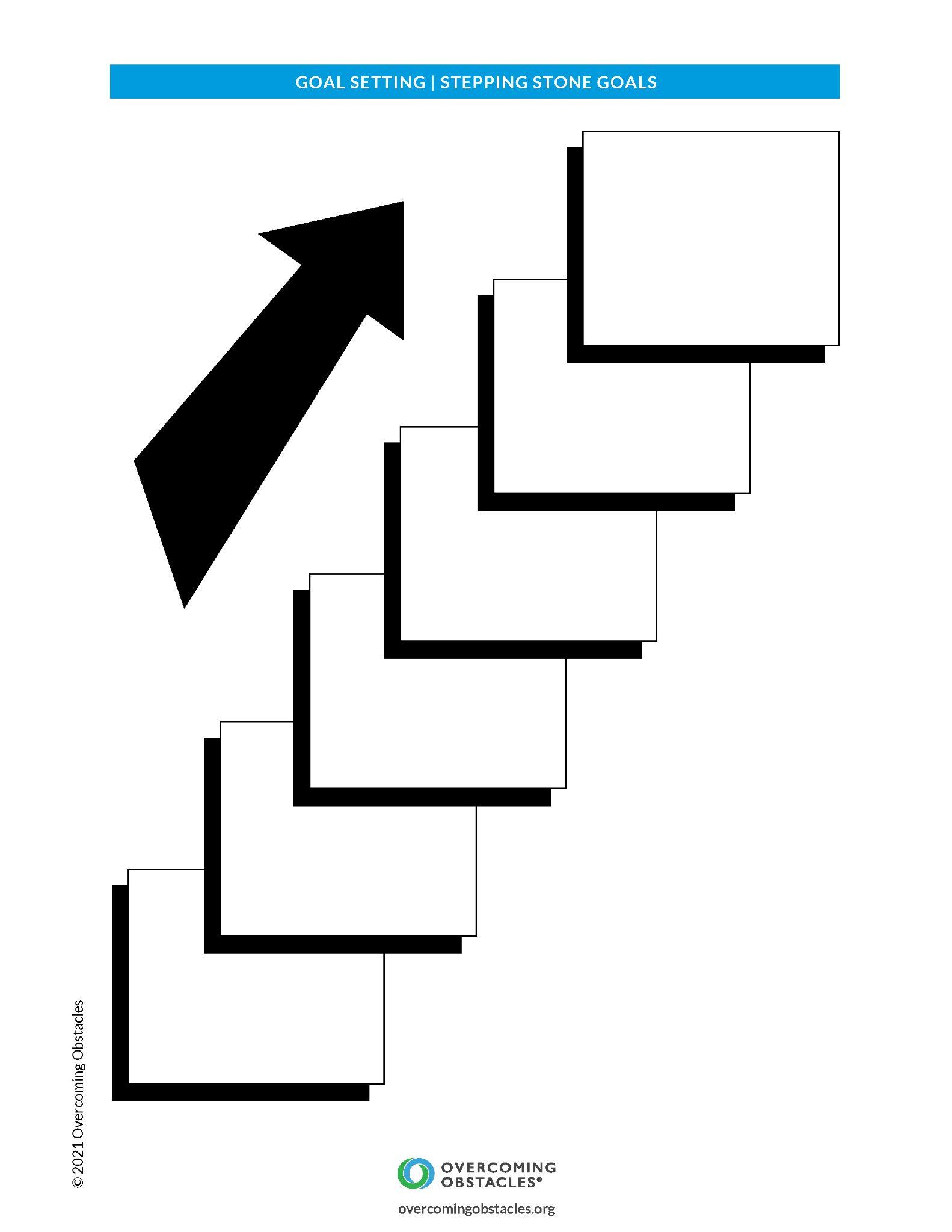